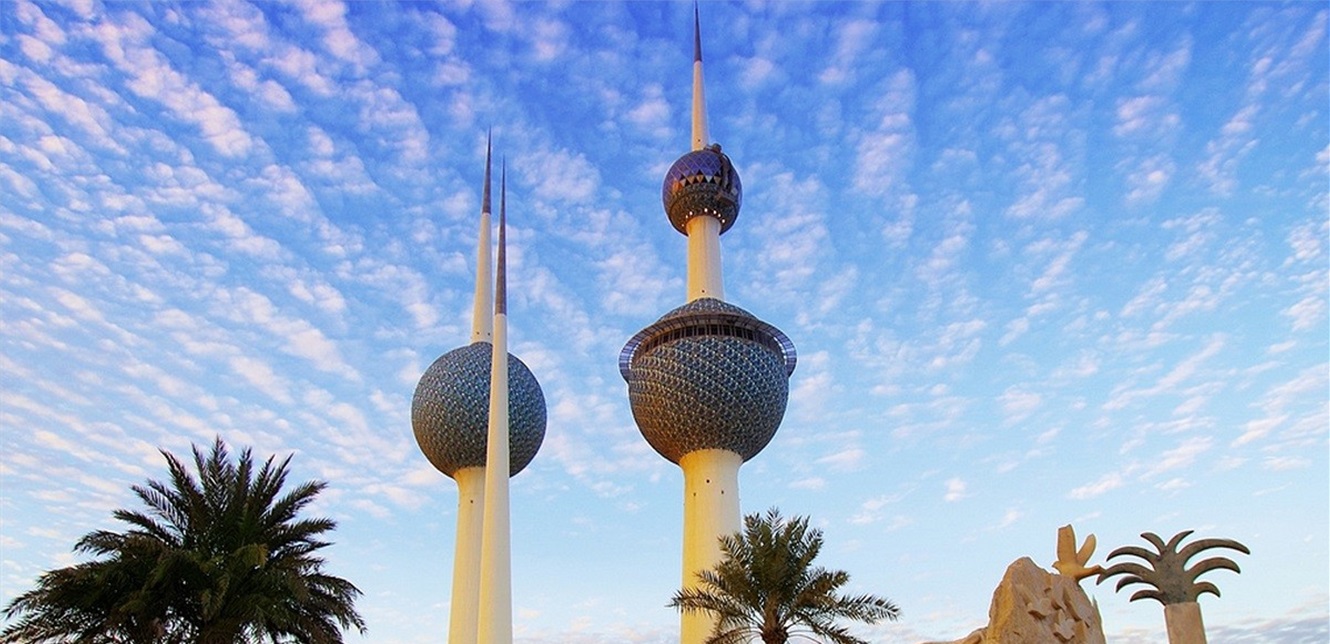 دولة الكويت و منظمة التعاون الإسلامي
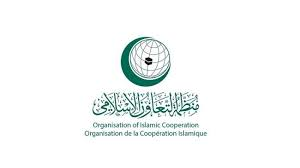 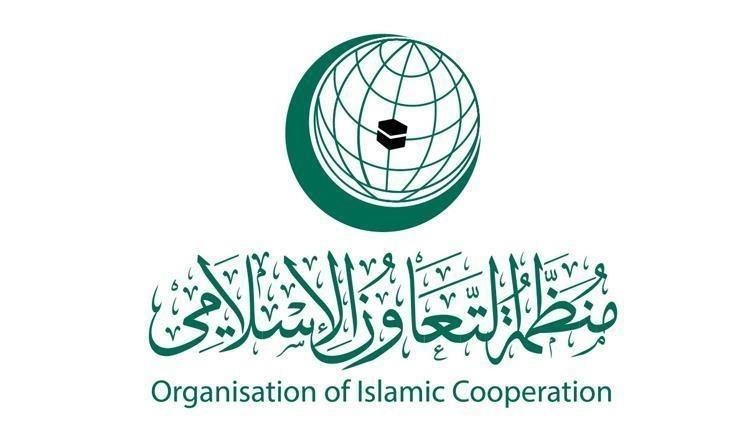 هي  منظمة إقليمية دولية تضم 57 دولة إسلامية مستقلة يجمعها الدين الإسلامي
أهداف منظمة التعاون الإسلامي
دور العالم الإسلامي و العربي في تحرير دولة الكويت
رفضت دول العالم العربي و الإسلامي غزو النظام العراقي البائد على دولة الكويت و طالبوا بالانسحاب الفوري من دولة الكويت و عودة الشرعية لحكم آل الصباح
وقد شاركت كل من قوات جمهورية مصر و سوريا و باكستان و بنغلاديش إلى جانب قوات مجلس التعاون الخليجي في حرب عاصفة الصحراء